REKAYASA PERANGKAT LUNAK LANJUT
REVIEW PERANCANGAN TERSTRUKTUR
Defri Kurniawan M.Kom
Content
Pengenalan Perancangan
Model Analysis to Model Design
Design Concept
Design Model
Pengenalan Perancangan
Perancangan PL merupakan tindakan rekayasa PL yang terakhir di dalam aktivitas pemodelan dan merupakan landasan bagi aktivitas konstruksi 

Perancangan merupakan tempat disatukannya
kebutuhan-kebutuhan stakeholder, 
kebutuhan-kebutuhan bisnis, dan 
pertimbangan-pertimbangan teknis

Tujuan design untuk membentuk sebuah produk atau sistem/PL yang berkualitas
Pengenalan Perancangan
Model perancangan PL menyediakan rincian tentang: 
Arsitektur PL (architectural design)
Struktur-struktur data (data/class design)
Antarmuka-antarmuka (interface design), dan
Komponen-komponen/subsistem-subsistem (component level design) 
yang diperlukan untuk mengimplementasikan sistem/PL
Pengenalan Perancangan
architectural design / desain arsitektur mendefinisikan hubungan antara elemen-elemen struktural utama dari perangkat lunak, gaya arsitektur dan pola desain yang membantu mencapai persyaratan yang ditetapkan untuk sistem

data/class design / perancangan kelas/data mengubah kelas analisis ke dalam kelas desain bersama dengan struktur data yang diperlukan untuk mengimplementasikan perangkat lunak
Pengenalan Perancangan
interface design / perancangan antarmuka menjelaskan bagaimana software berkomunikasi dengan sistem yang beroperasi dengan hal itu dan dengan manusia yang menggunakannya

component level design / perancangan peringkat komponen mentransformasikan elemen struktural dari arsitektur perangkat lunak ke sebuah deskripsi prosedur dari komponen software
FROM ANALYSIS MODEL TO DESIGN MODEL
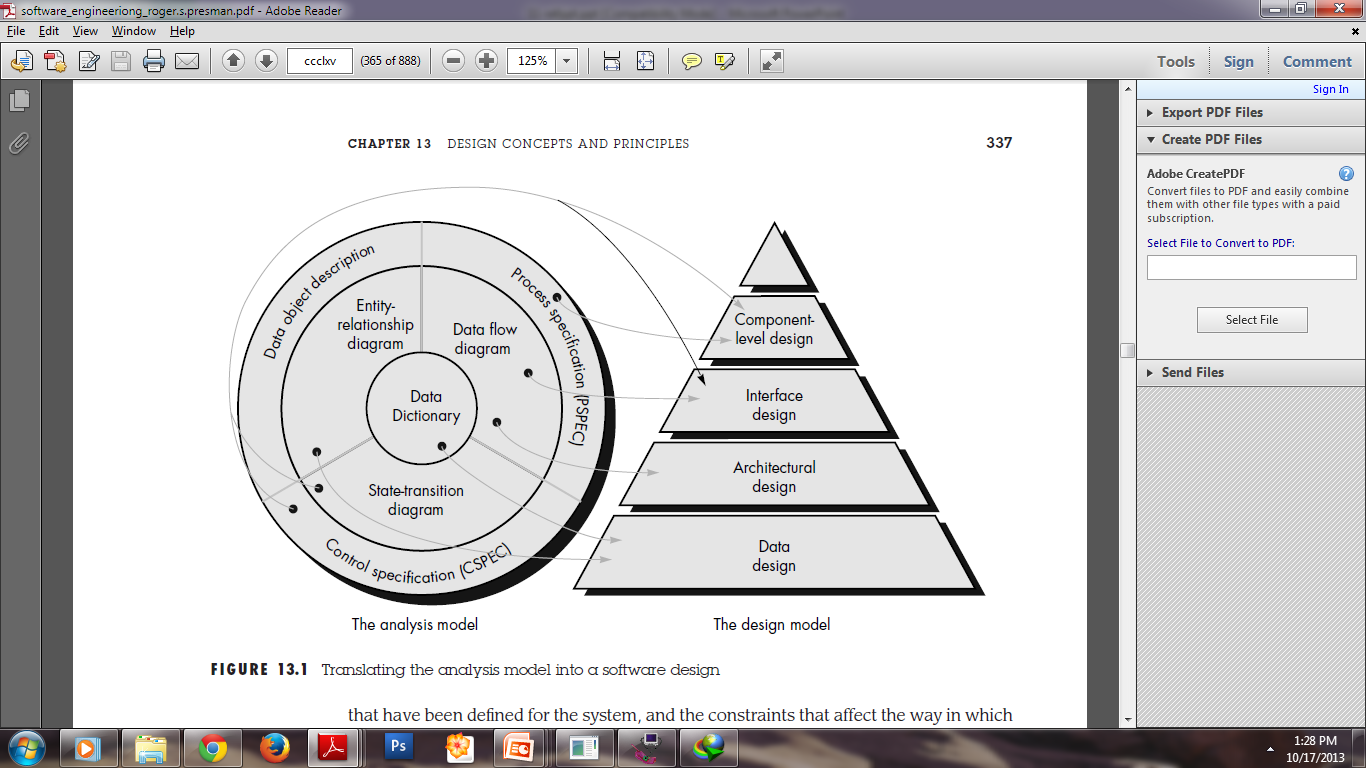 Old
Transformasi Model Analisis ke Model Perancangan 
(condong kepada pendekatan Model Analisis Terstruktur)
Design Concepts
Dalam perancangan terdapat konsep dasar (fundamental concepts) yang memberikan dasar bagi perancangan, meliputi:
Abstraction
Refinement
Modularity 
Software Architecture
Structure Partitioning
Data Structure
Software Procedure
Information Hidding
Design Concepts
Abstraction / Abstraksi
Mengidentifikasi fitur penting untuk representasi
Ada banyak tingkat abstraksi tergantung pada seberapa rinci representasi diperlukan
Data abstraksi - representasi objek data
Prosedural abstraksi - representasi instruksi
Refinement / Penghalusan
Dimulai dari level abstraksi tertinggi, setiap langkah penghalusan merupakan dekomposisi ke tingkat lebih rinci (top to down strategy)
Melengkapi/memperjelas abstraksi
Design Concepts
Modularity / Pemodulan
Software dibagi menjadi beberapa modul 
Masalah dipecah menjadi potongan-potongan yang terkelola
Software Architecture / Arsitektur PL
Modul dapat diintegrasikan dengan berbagai cara untuk menghasilkan sistem
Arsitektur PL adalah struktur keseluruhan perangkat lunak
Hirarki dan interaksi komponen, serta struktur data yang digunakan oleh komponen
Architecture Design
Penggolongan sederhana gaya-gaya arsitektur
1. Arsitektur Berpusat pada Data
Sebuah tempat penyimpanan data (misal basis data) berada pada pusat arsitektur dan diakses secara sering oleh komponen-komponen lainnya yang melakukan pembaruan, penambahan, penghapusan, atau memodifikasi data yang berada di tempat penyimpanan
Architecture Design
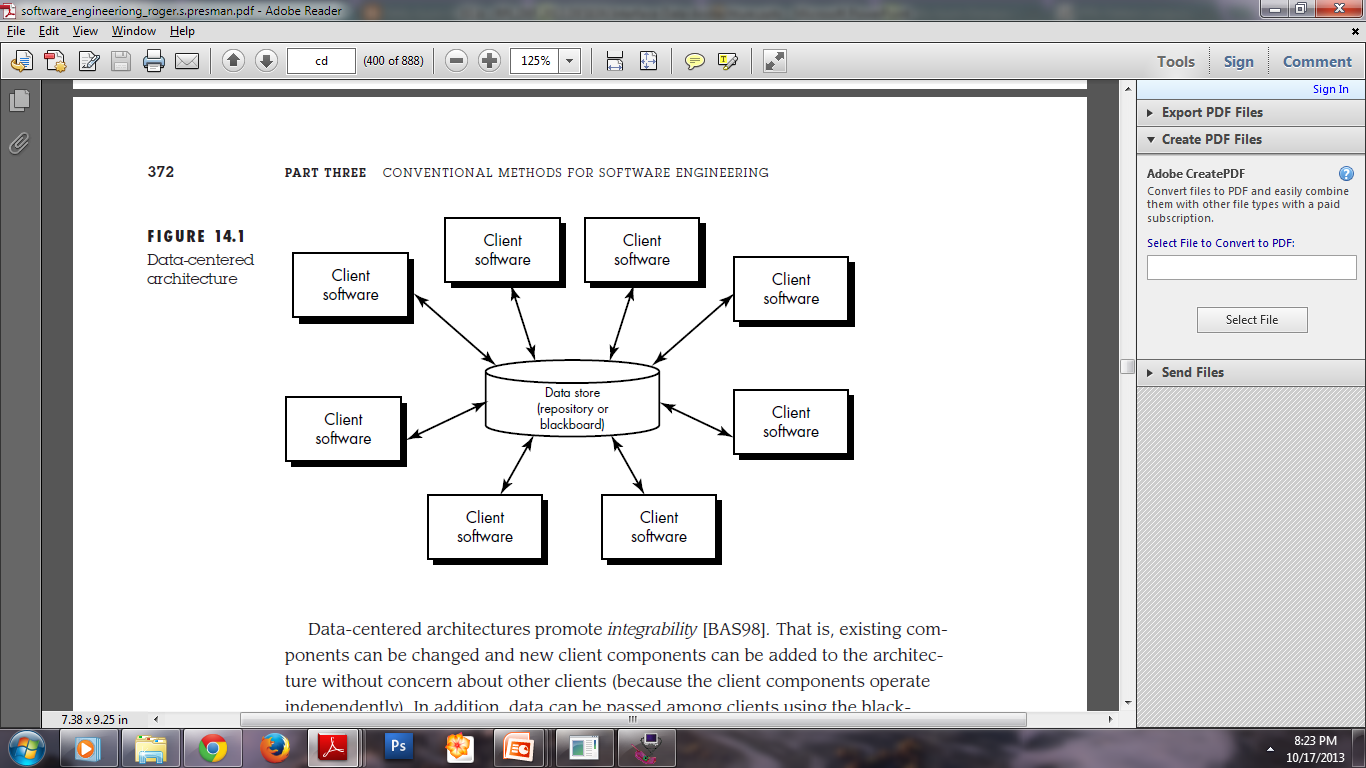 Arisitektur Berpusat pada Data
Architecture Design
Penggolongan sederhana gaya-gaya arsitektur
2. Arsitektur Aliran Data
Aristektur aliran data ini dapat diterapkan saat data yang dimasukkan akan ditransformasikan menggunakan sejumlah komponen komputasional atau pemanipulasi untum menghasilkan data keluaran
Architecture Design
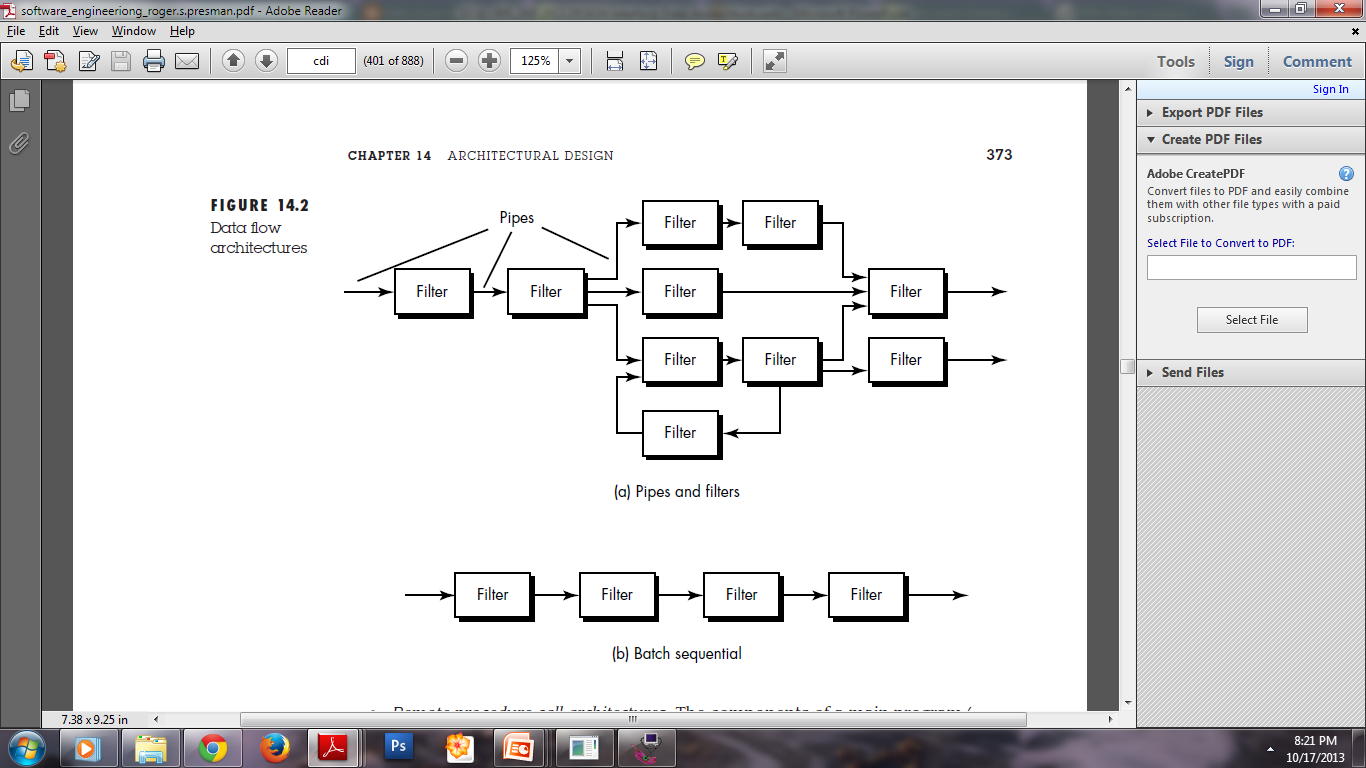 Arisitektur Aliran Data
Architecture Design
Penggolongan sederhana gaya-gaya arsitektur
3. Arsitektur Pemanggilan dan Pengembalian Nilai
Gaya arsitektur yang memungkinkan untuk mencapai suatu struktur program yang relatif mudah untuk dimodifikasi dan diubah.
Architecture Design
Program Utama
Sub Program Pengendali
Sub Program Pengendali
Sub Program Pengendali
Sub Program Aplikasi
Sub Program Aplikasi
Sub Program Aplikasi
Sub Program Aplikasi
Sub Program Aplikasi
Arisitektur Pemanggilan dan Pengembalian Nilai
Architecture Design
Penggolongan sederhana gaya-gaya arsitektur
4. Arsitektur Berorientasi Objek
Komponen-komponen suatu sistem yang membungkus di dalamnya data dan operasi untuk memanipulasi data
5. Arsitektur Perlapisan
Sejumlah lapisan yang berbeda, masing-masing menyelesaikan operasinya. Dengan lapisan inti adalah sistem operasi
Architecture Design
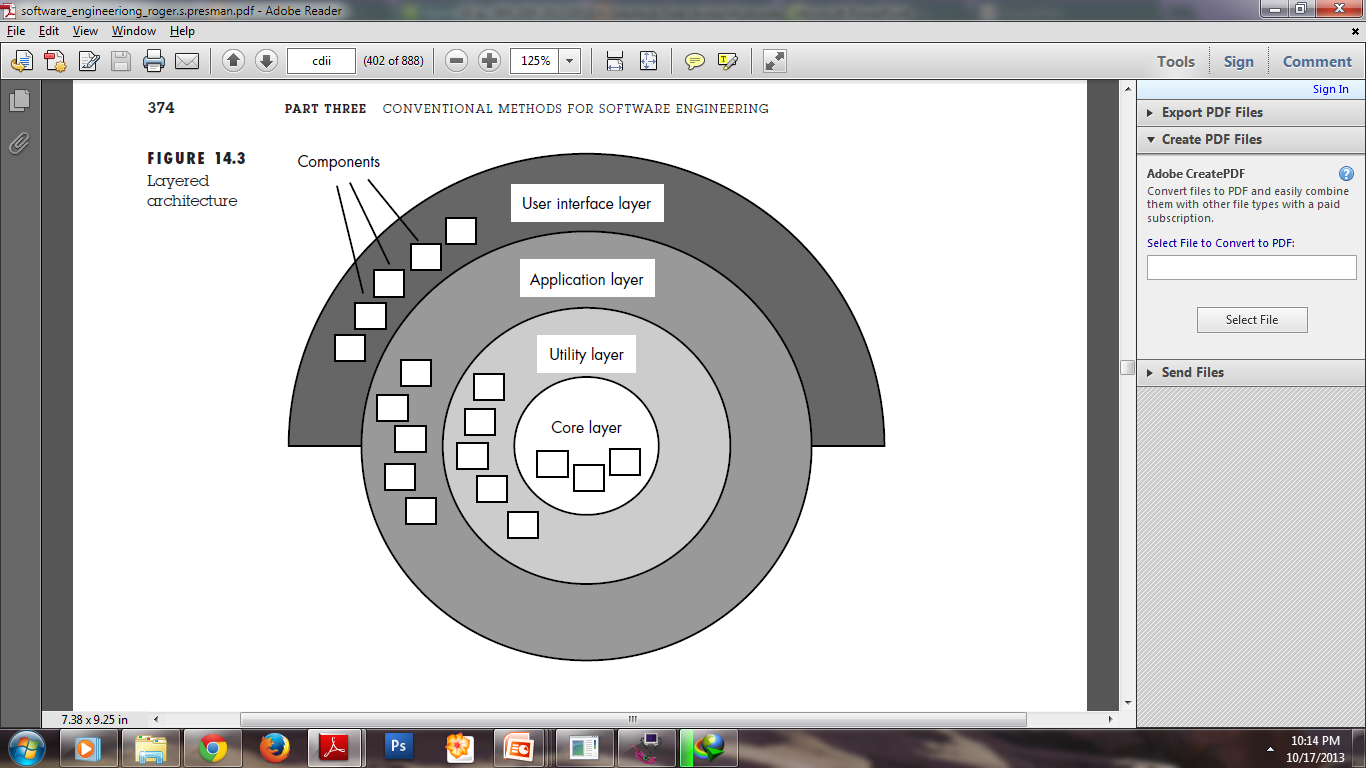 Arisitektur Pemanggilan dan Pengembalian Nilai
Design Concepts
Data Structure / Struktur Data
Struktur data adalah representasi dari hubungan logis antara elemen-elemen individual data. 
Struktur informasi akan selalu mempengaruhi prosedural akhir desain
Struktur data adalah sama pentingnya dengan struktur program untuk representasi arsitektur perangkat lunak
Design Concepts
Software Procedure / Prosedur PL
Prosedur Software berfokus pada rincian pengolahan setiap modul secara individual
Prosedur harus memberikan spesifikasi pengolahan yang tepat, termasuk urutan kejadian, poin-poin keputusan, operasi berulang, dan bahkan organisasi data dan struktur
Design Concepts
Information Hidding / Penyembunyian Informasi
Informasi (prosedur dan data) yang terdapat dalam modul ini tidak dapat diakses oleh modul lain yang tidak membutuhkan informasi tersebut
Modularitas efektif dicapai dengan modul independen, yang berkomunikasi hanya informasi yang diperlukan
Kemudahan pemeliharaan - pengujian, modifikasi lokal dan kecil kemungkinannya untuk menyebarkan
Design Model
Model desain dapat dilihat dalam dua dimensi yang berbeda
Horizontal / Dimensi Proses: menunjukkan evolusi bagian model desain sebagai setiap tugas desain yang harus dieksekusi
Vertikal / Dimensi Abstraksi: merupakan tingkat detail  setiap elemen model analisis ditransformasikan ke dalam model desain dan kemudian disempurnakan secara iteratif
Analysis  model
Design  model
Dimensions of the Design Model
High
Abstraction Dimension
Data/Class
Elements
Architectural
Elements
Interface
Elements
Component-level
Elements
Deployment-level
Elements
Low
Process Dimension (Progression)
Component-level Design
Interface Design
Architectural Design
Data/Class Design
Design Model
Design model memilki elemen-elemen berlapis
Data/class design
Architectural design
Interface design
Component-level design
Dan elemen tambahan deployment-level design
deployment-level design: menunjukkan bagaimana fungsi perangkat lunak dan subsistem akan dialokasikan dalam lingkungan komputasi fisik yang akan mendukung perangkat lunak
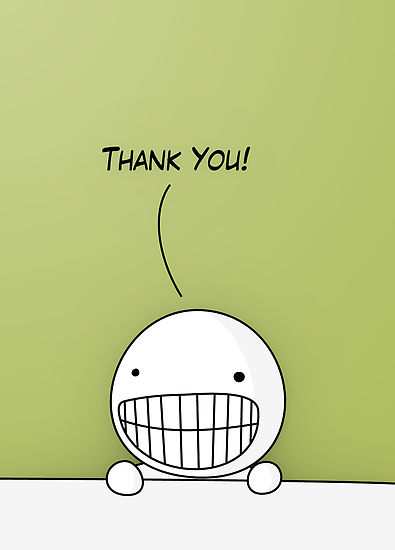